US Dollar Hegemony and the Business Landscape
Peter G. Klein
Baylor University
@petergklein

October 2023
1
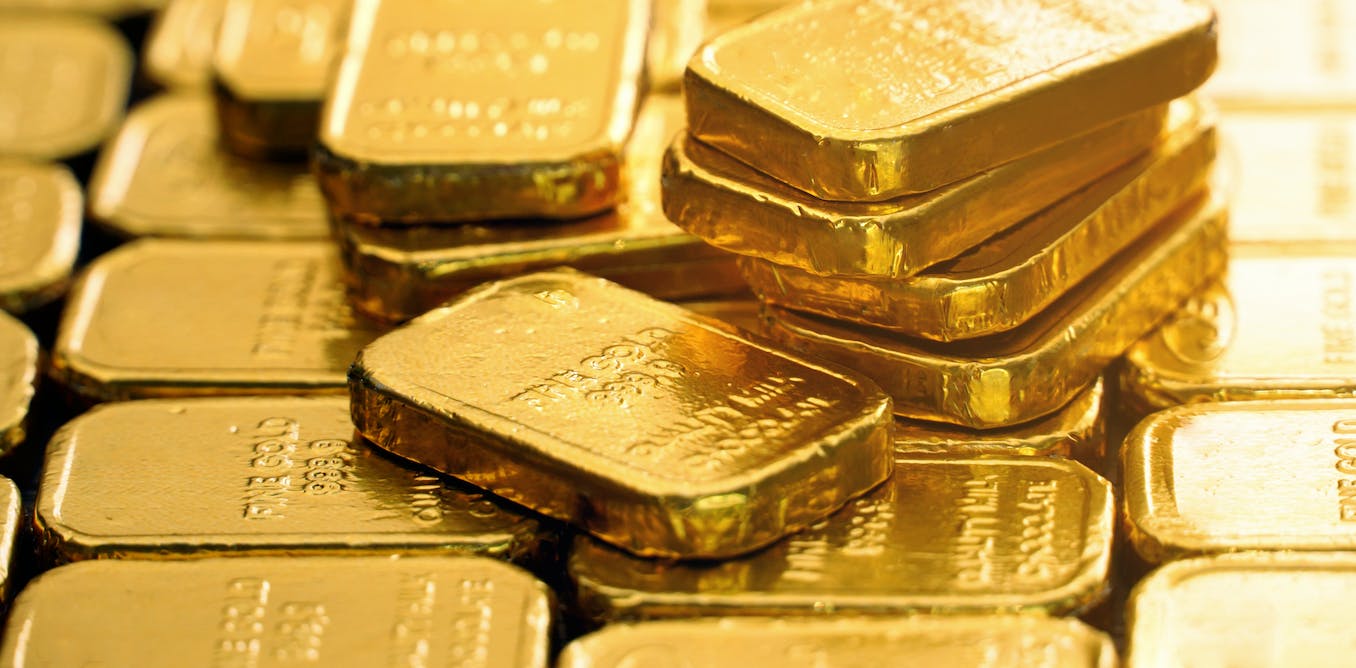 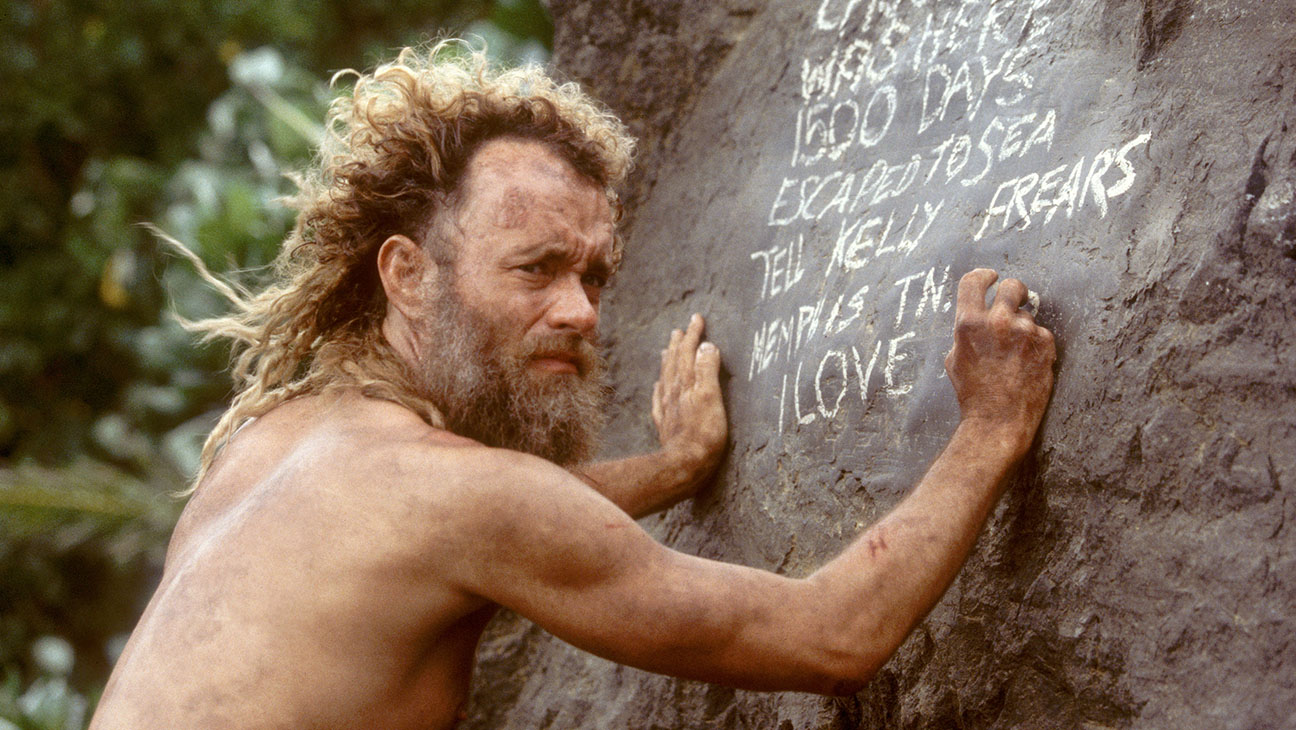 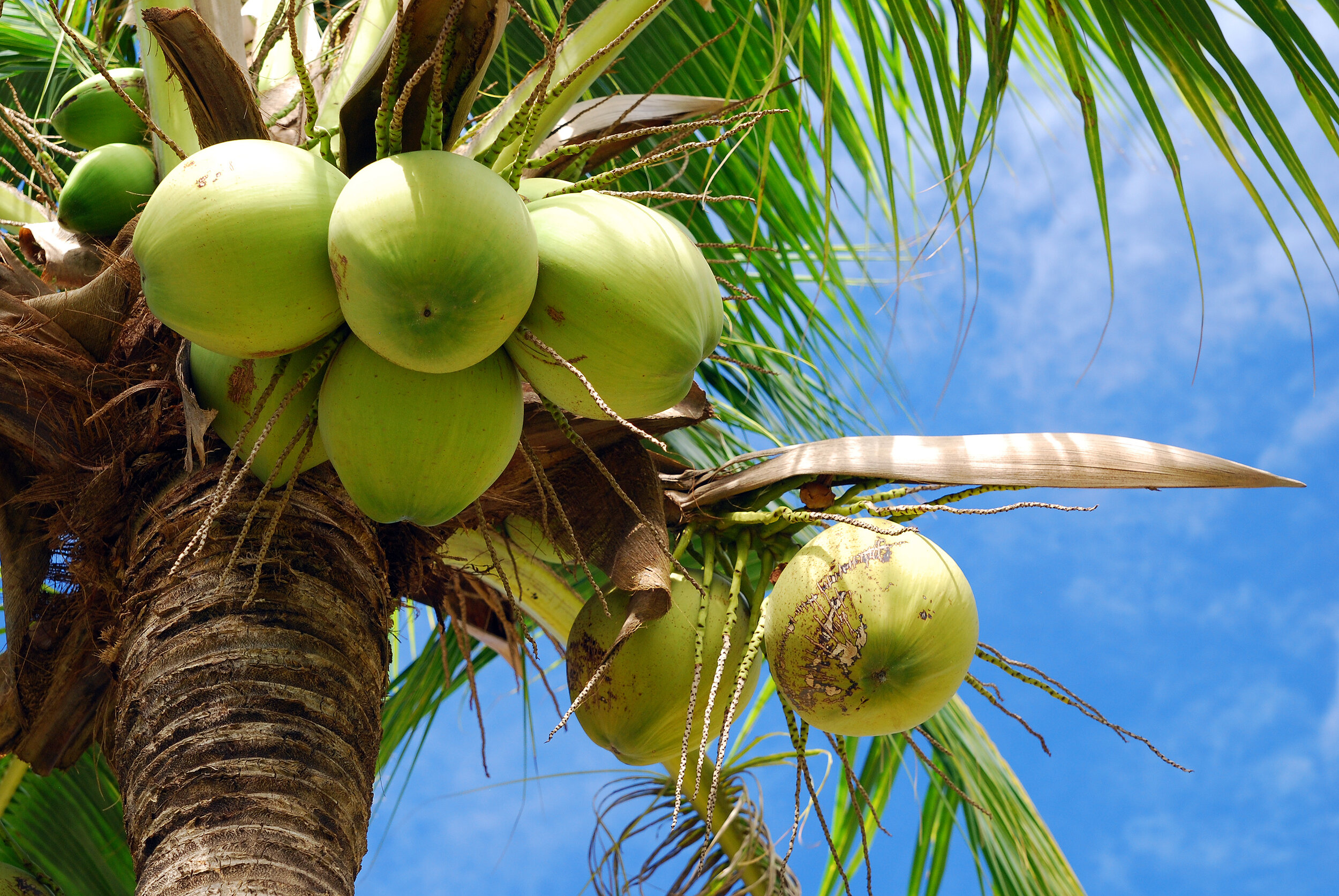 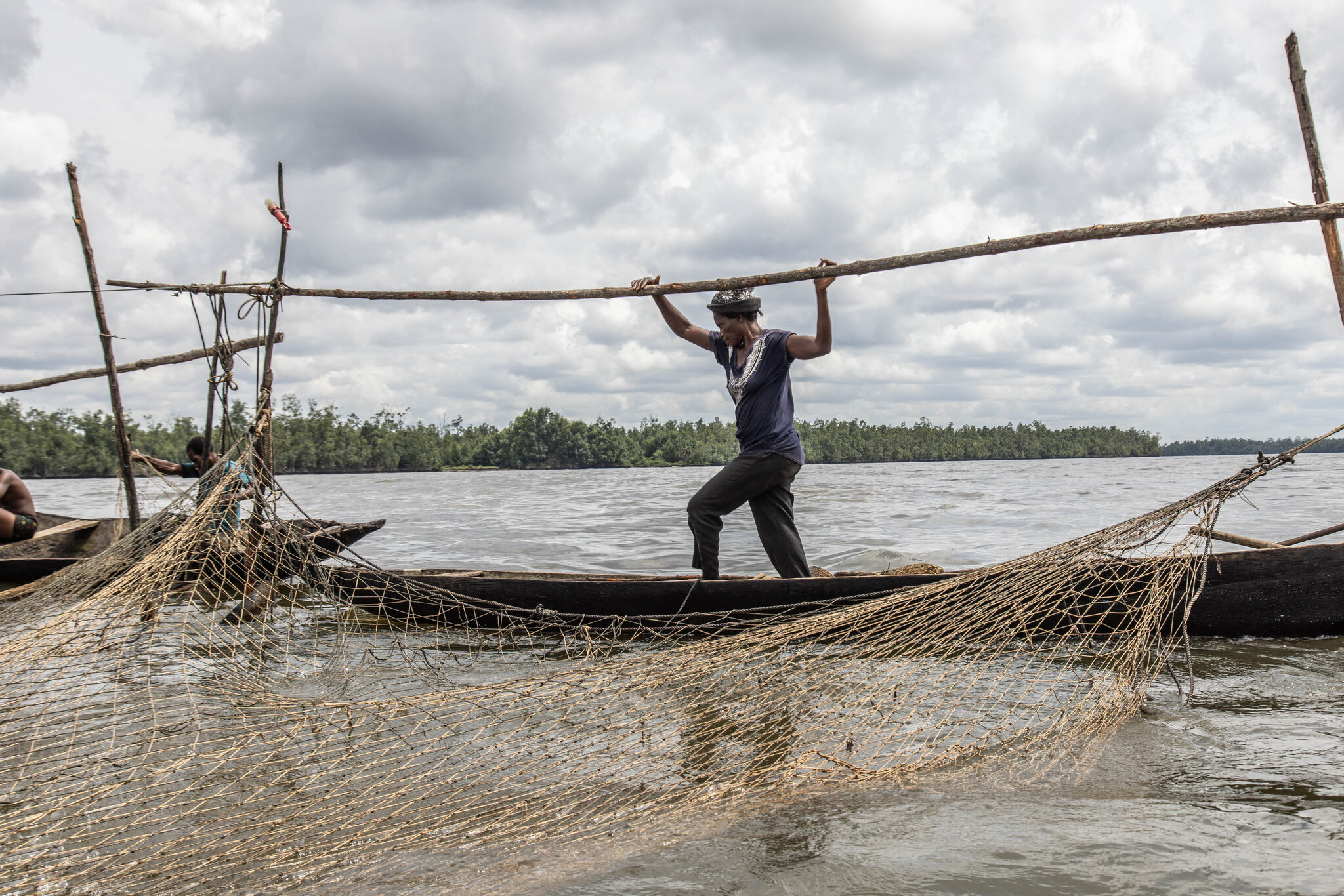 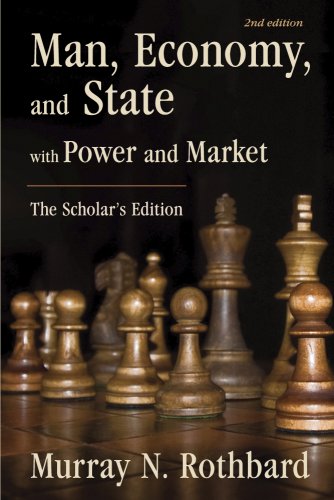 Production is ”the use by man of available elements of his environment as indirect means — as cooperating factors — to arrive eventually at a consumers’ good that he can use directly to arrive at his end.”
Transformation
					Purposeful human action
						Passage of time
							Uncertainty
Need some planning tool for comparing 
value of (present) means to value of (future) ends!
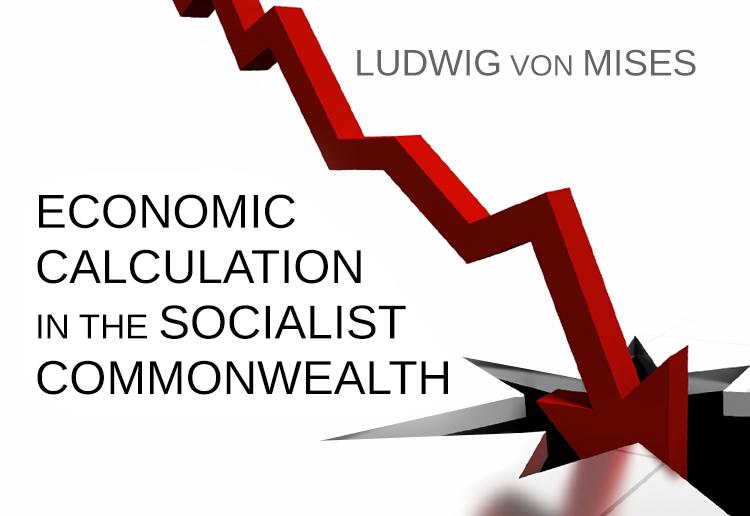 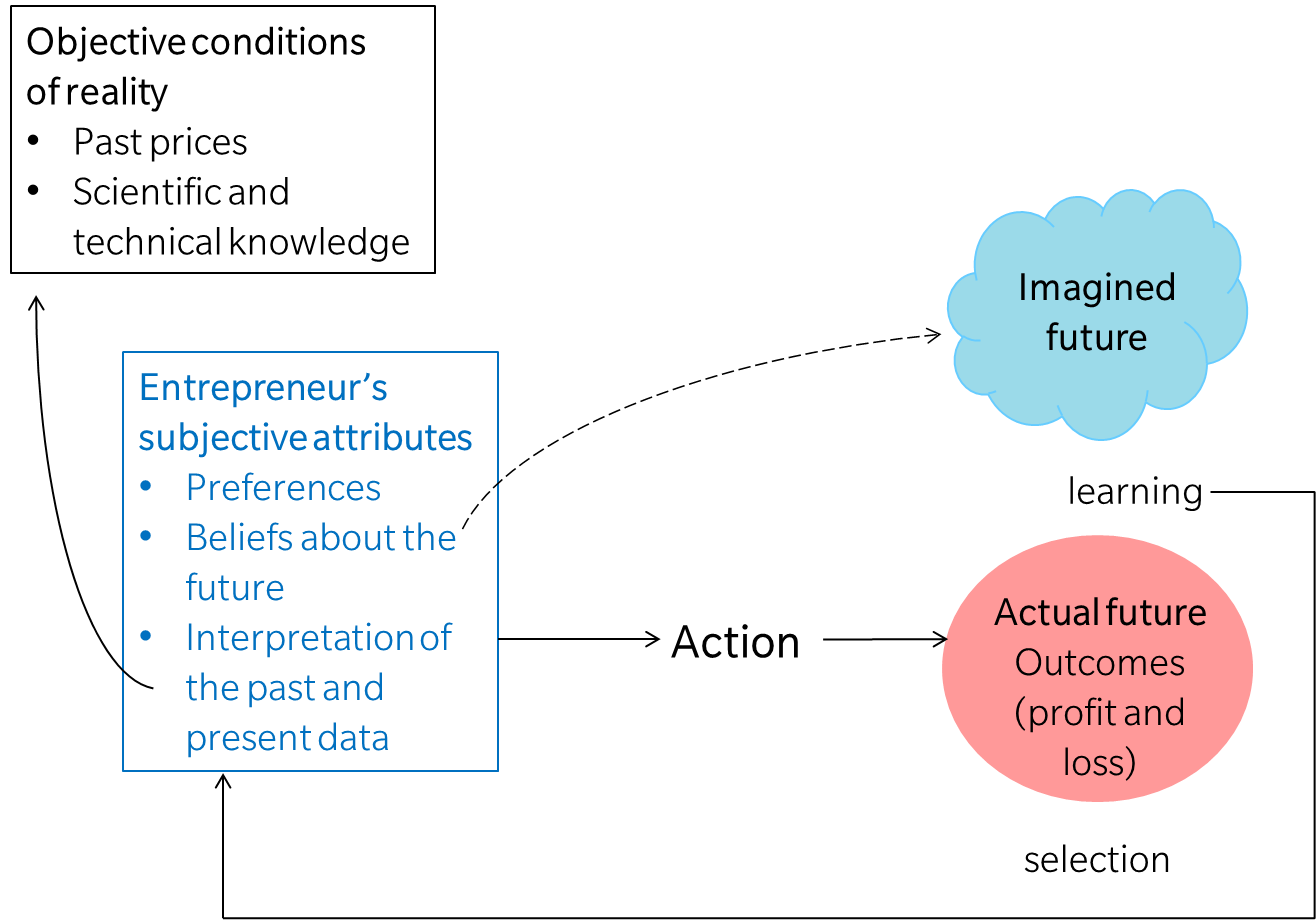 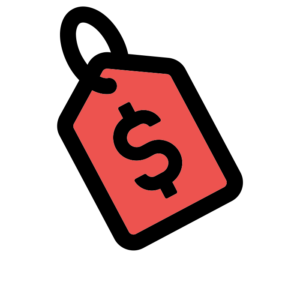 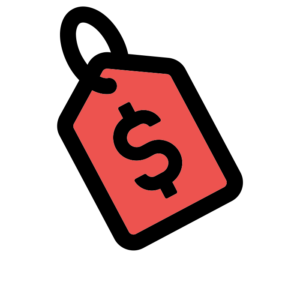 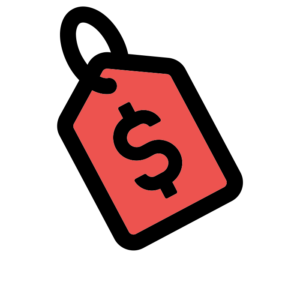 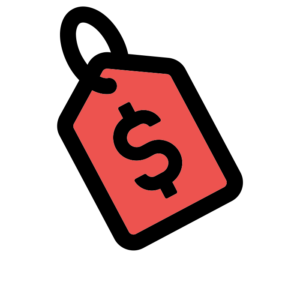 Building materials
Steel or titanium?
Method 1
1,000 tons steel		
500 hours labor
				

Method 2
800 tons titanium
300 hours labor
9
Building materials
Steel or titanium?
Method 1
1,000 tons steel	$50 per ton	       	$50,000
500 hours labor	$20 per hour	$10,000
		Total		$60,000

Method 2
800 tons titanium	$200 per ton	$160,000
300 hours labor	$20 per hour	$   6,000
		Total		$166,000
10
Production method
Capital- or labor-intensive production?
Method 1
20 digging machines	$1,000 each		$20,000
500 hours labor		$20 per hour	$10,000
		Total			$30,000

Method 2
50 digging machines	$1,000 each		$50,000
300 hours labor		$20 per hour	$  6,000
		Total			$56,000
Also
Estimating value of capital stock
How much to invest in particular capital goods
When to replace capital goods
11
Anticipating future prices
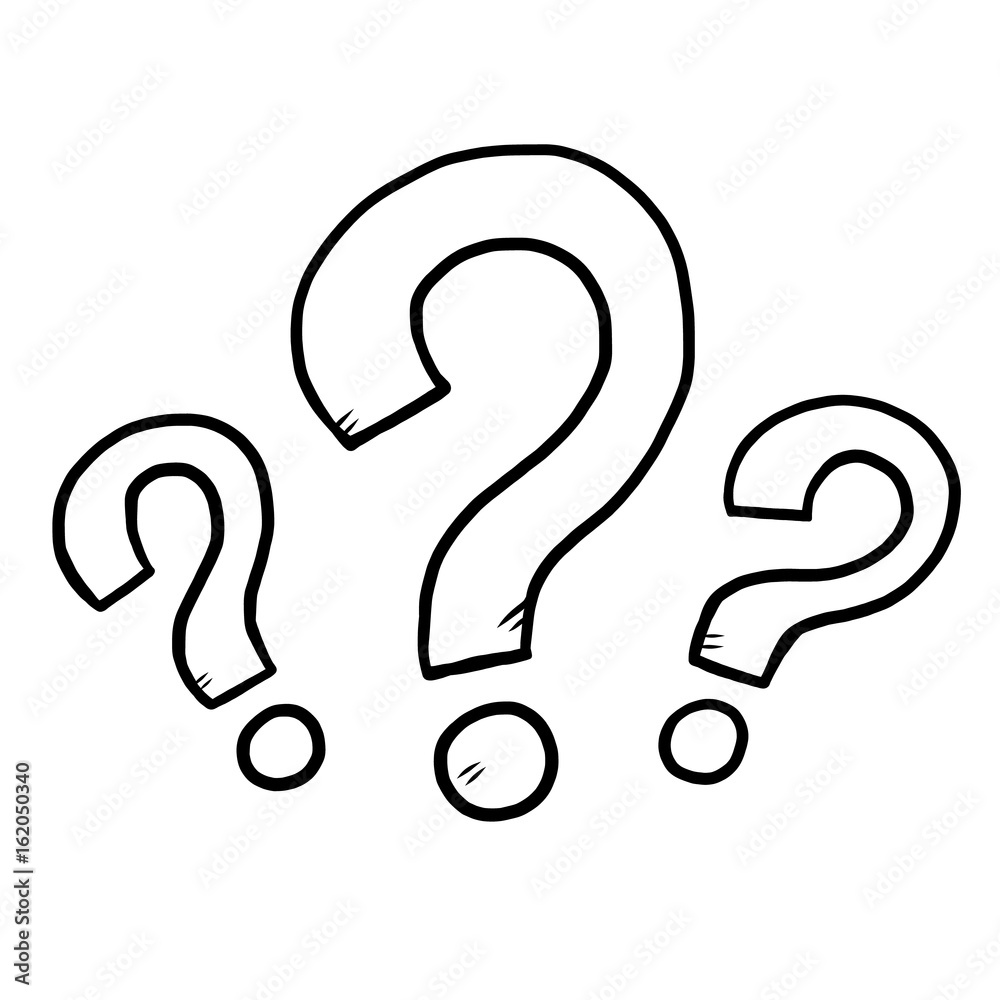 Production time
Consumer demand
Competitor reactions
Other conditions of the business or natural environment
12
How does all this work under central banking with fiat money?
Availability of cheap credit
Natural versus artificial interest rates
Changes in the value of money (nominal versus real prices)
Increases in relative price variability
Predicting what the monetary authority will do
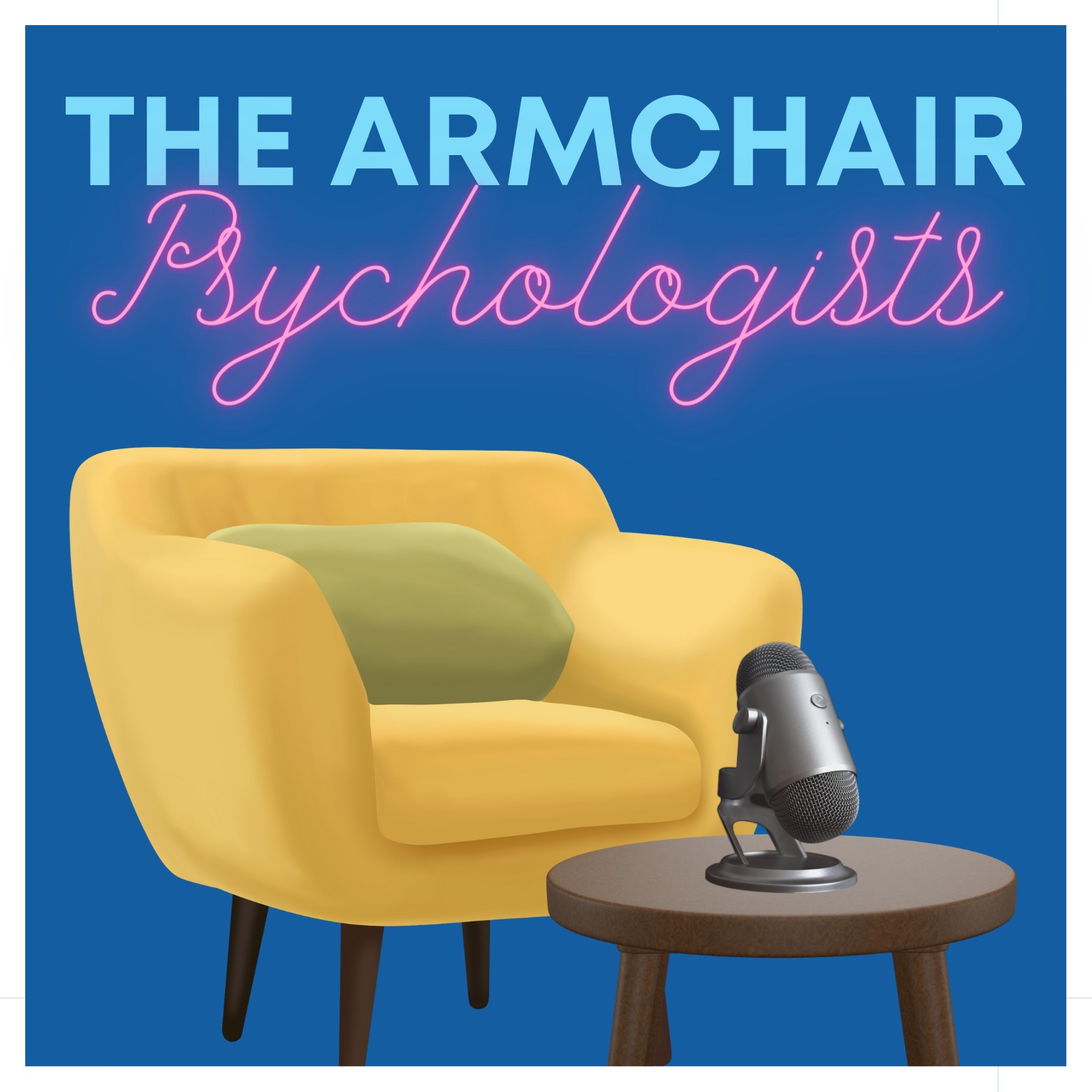 13
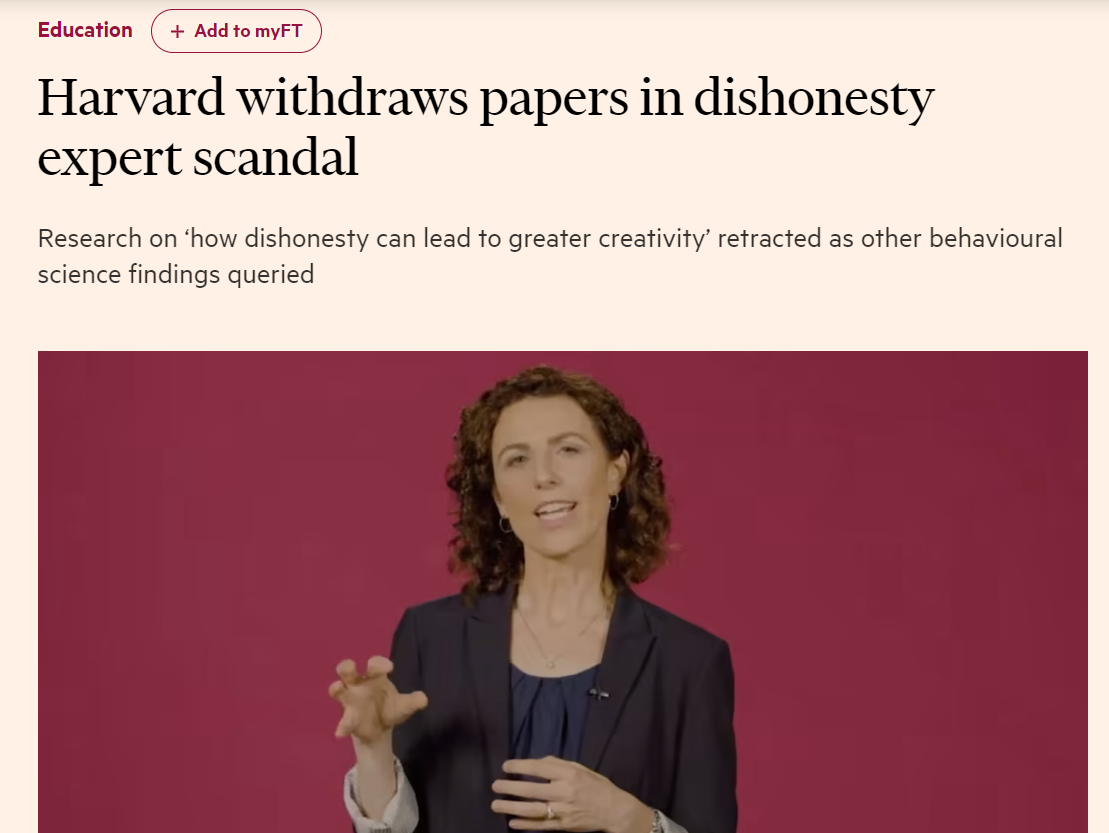 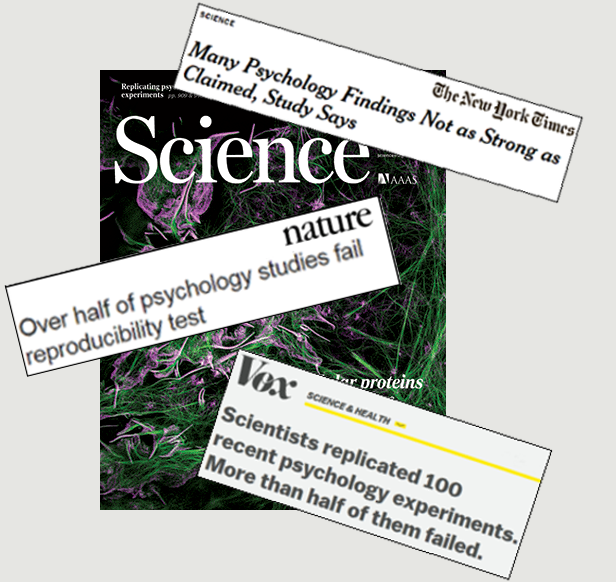 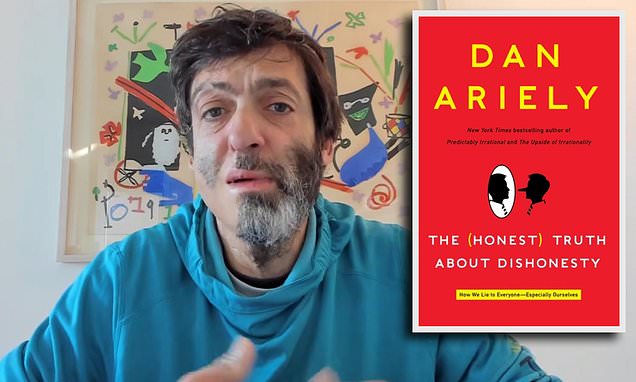 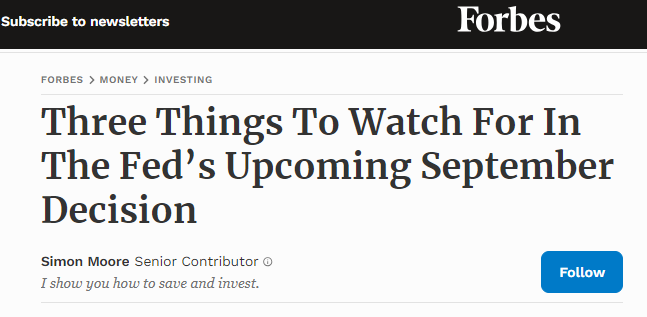 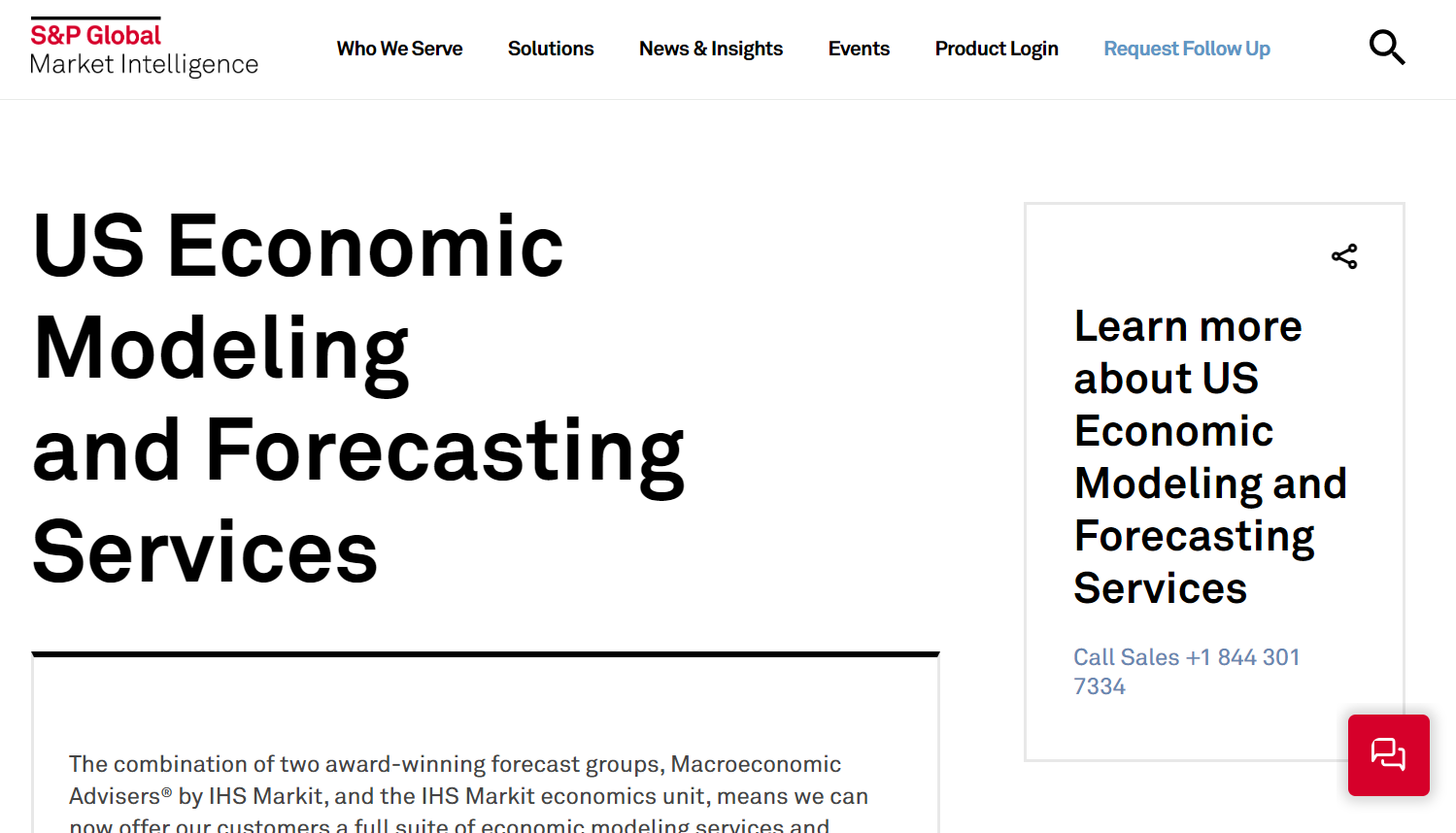 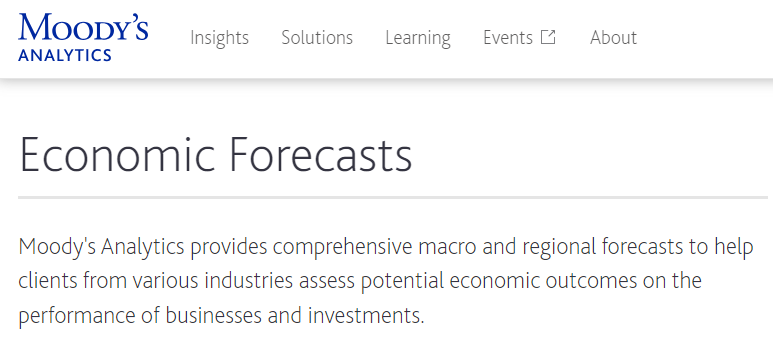 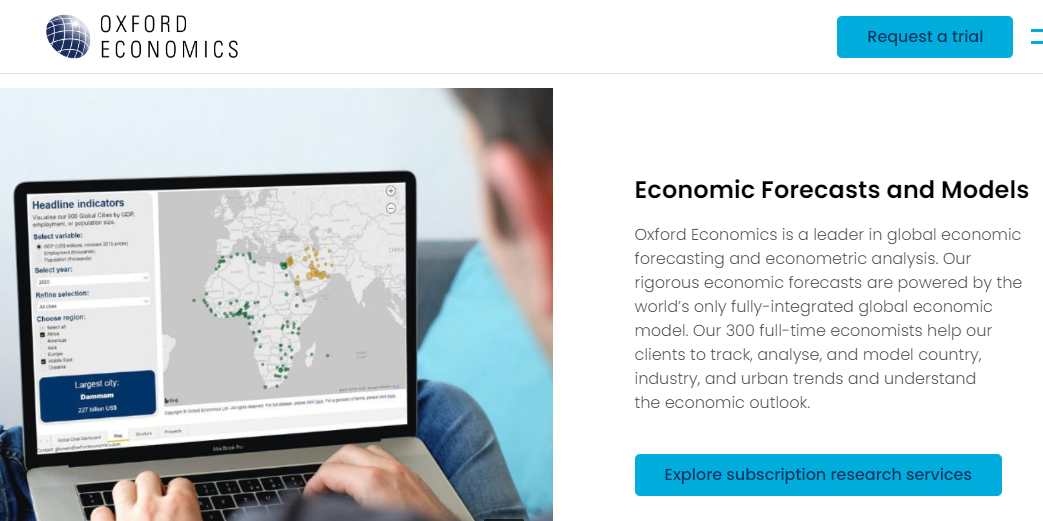 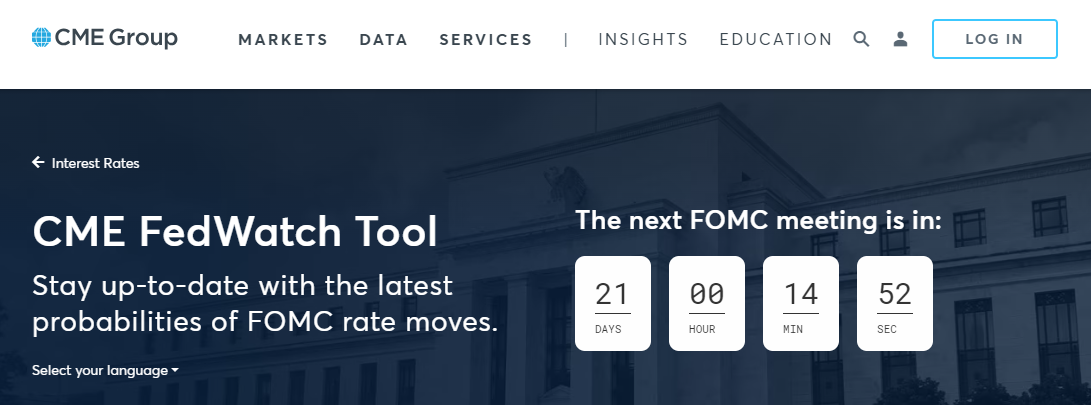 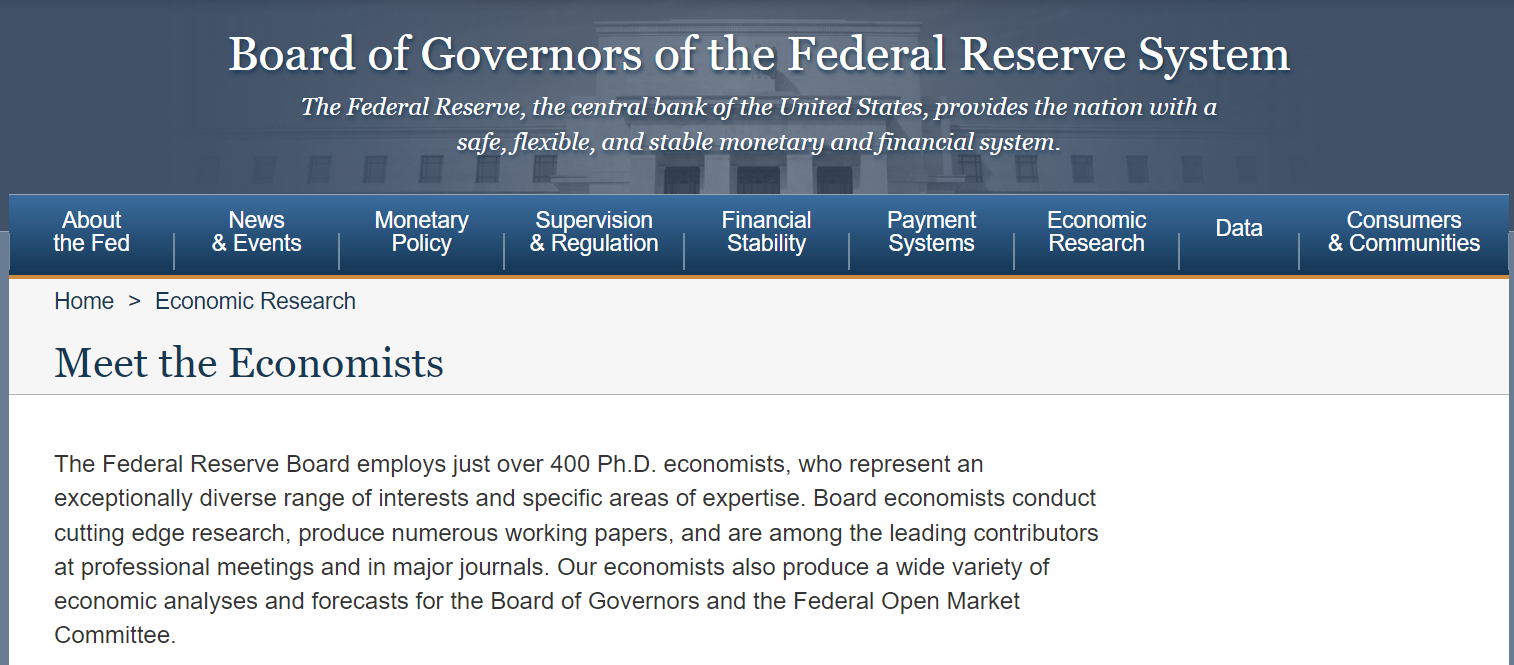 Effects of credit expansion
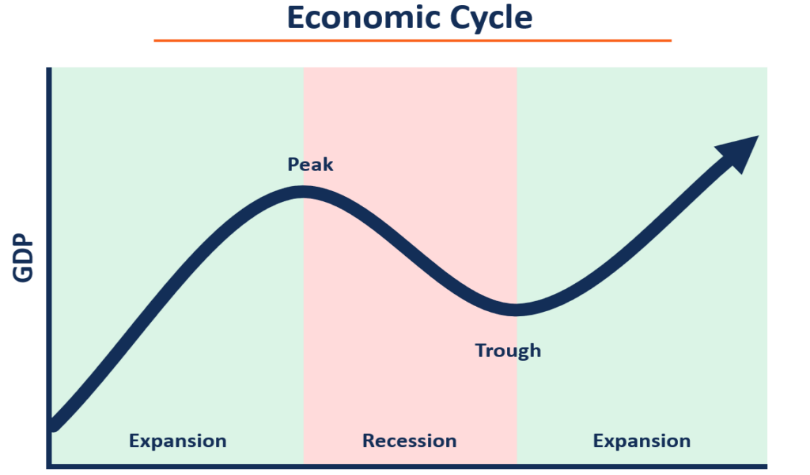 For the economy: creating the boom-bust cycle
Malinvestment
For banks, firms, investors
Artificially low interest rates + implicit 
	government guarantees discourage lending 
	to core customers and encourage investment 
	in risker ventures.
Low interest rates encourage entry by 
	marginal entrepreneurs pursuing marginal 
	projects.
Even “good” entrepreneurs may take the money!
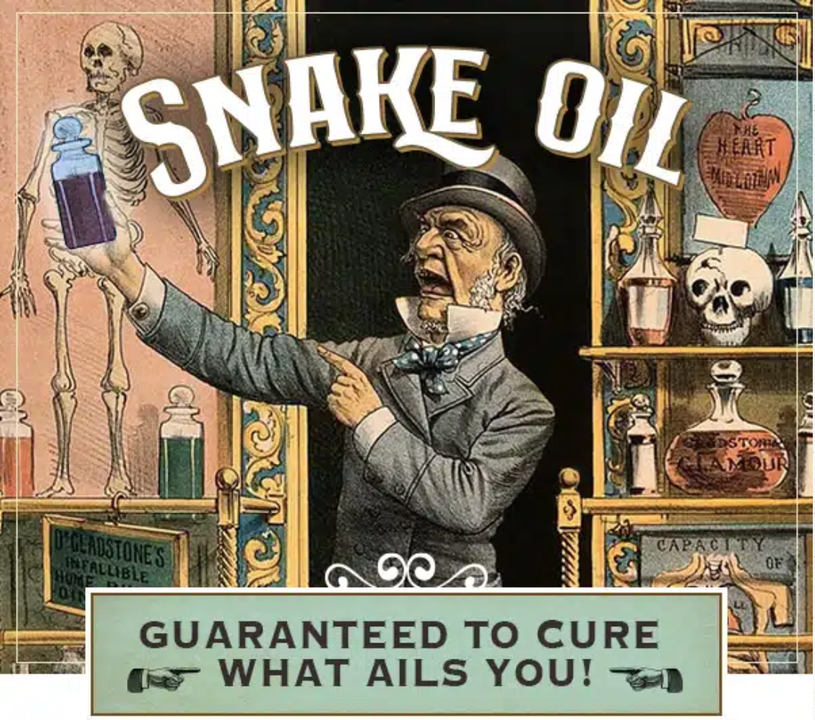 17
Zombie credit and zombie firms
High-quality entrepreneurs must devote resources to distinguishing themselves from low-quality entrepreneurs.
Branding, marketing, high-end features
Giving up decision rights to investors
Zombies bid up input prices, increasing the entrepreneur’s costs.
Presence (and inevitable failure) of zombies harms reputation of industries, technologies, sectors.
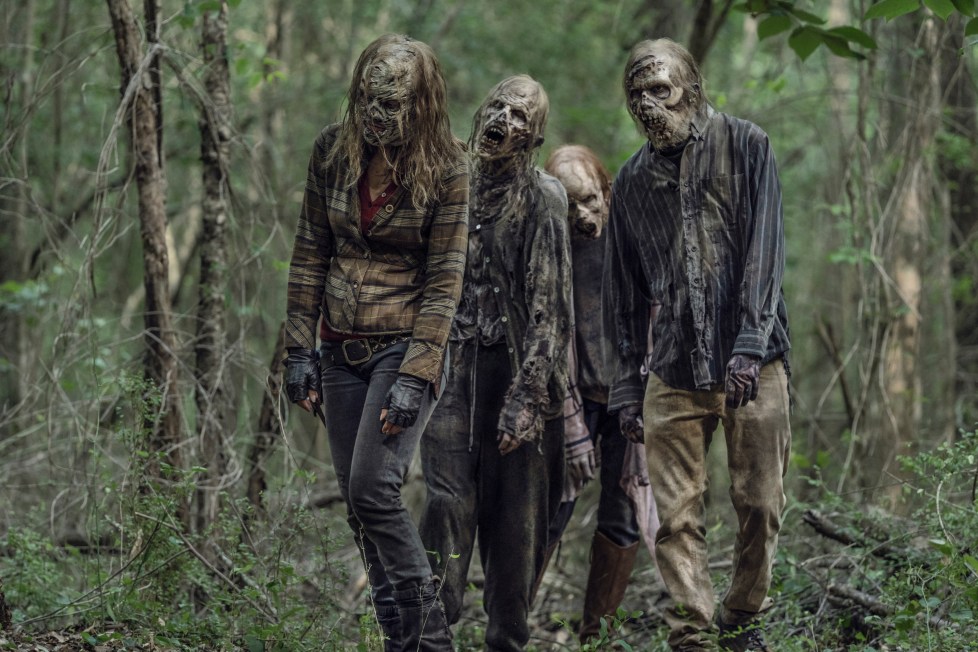 18
The entrepreneur’s problem
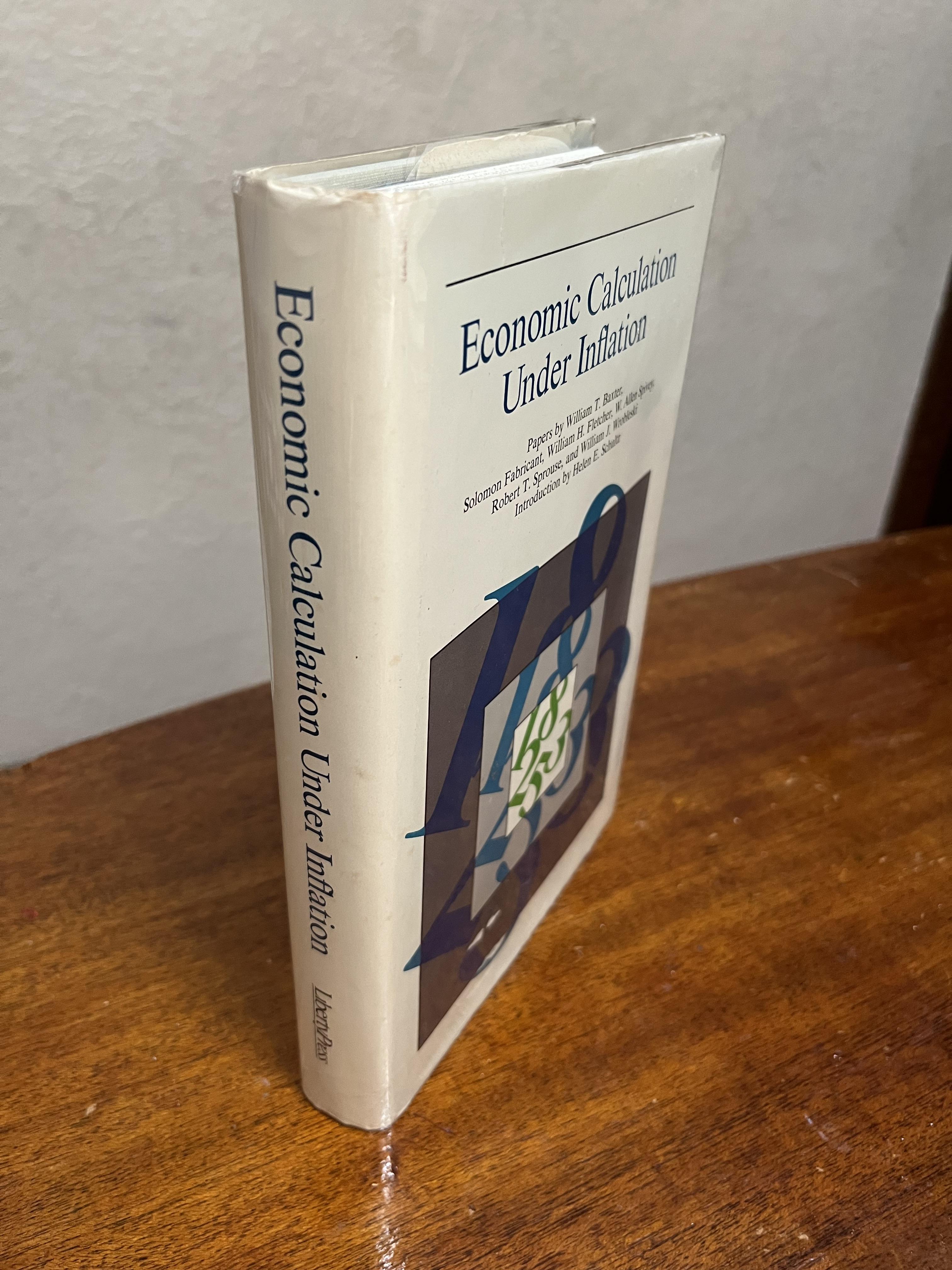 Accounting for changes in purchasing power over time in estimating future revenues, asset values, etc. 
Anticipating other people’s expectations about future price changes (including factor suppliers)
The “signal-extraction” problem in interpreting changes in relative prices
Anticipating changes in import and export prices caused by monetary policy
Additional accounting, financial, and managerial complexities
19
Does economic calculation require “stable” money?
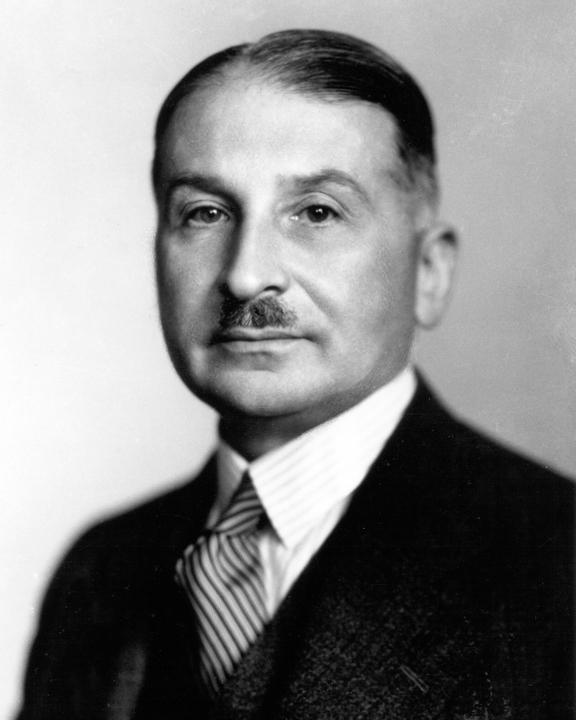 Economic calculation does not require monetary stability in the sense in which this term 
is used by the champions of the stabilization movement. . . What economic calculation 
requires is a monetary system whose functioning is not sabotaged by government 
interference. 
For the sake of economic calculation all that is needed is to avoid great and abrupt fluctuations in the supply of money. Gold and, up to the middle of the nineteenth century, silver served very well all the purposes of economic calculation. Changes in the relation between the supply of and the demand for the precious metals and the resulting alterations in purchasing power went on so slowly that the entrepreneur's economic calculation could disregard them without going too far afield.
Precision is unattainable in economic calculation. . . . The planning businessman cannot help employing data concerning the unknown future; he deals with future prices and future costs of production. Accounting and bookkeeping in their endeavors to establish the result of past action are in the same position as far as they rely upon the estimation of fixed equipment, inventories, and receivables. In spite of all these uncertainties economic calculation can achieve its tasks.
— Mises, Human Action, chapter 12, section 5.
20
If the end of dollar hegemony means….
A monetary unit less subject to political control
Price changes that reflect changes in the value of commodity money, alone
Reduced scope for government intervention in the national and global economy
Fewer obstacles in the way of economic calculation by entrepreneurs
	Then I say…
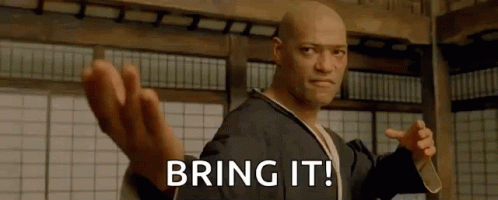 21